CE1
A la fin de la période 1, je sais :
Au cours de cette période, je vais devoir apprendre à maitriser ces compétences. Je colorie :
Une case en vert : j’ai su faire.
Une case en jaune : j’y suis presque.
Une case en orange : je dois encore progresser.
Une case en rouge : je n’ai pas compris.
Pour chacune de ces compétences, j’ai droit à 3 essais.
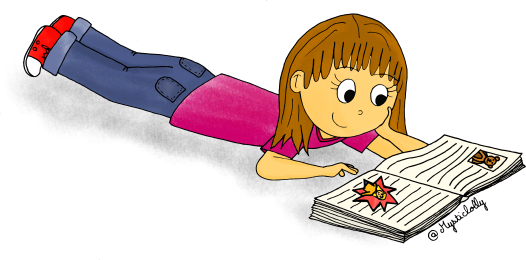 Je m’engage à effectuer ces évaluations au cours de la période. Signature de l’élève :
CE1
A la fin de la période 2, je sais :
Au cours de cette période, je vais devoir apprendre à maitriser ces compétences. Je colorie :
Une case en vert : j’ai su faire.
Une case en jaune : j’y suis presque.
Une case en orange : je dois encore progresser.
Une case en rouge : je n’ai pas compris.
Pour chacune de ces compétences, j’ai droit à 3 essais.
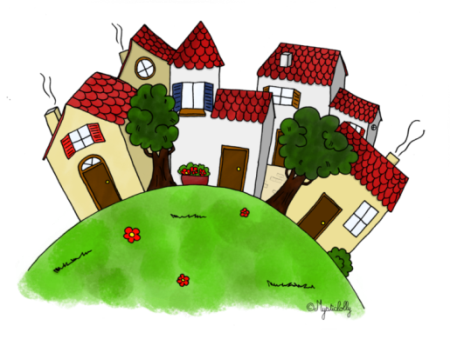 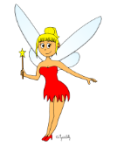 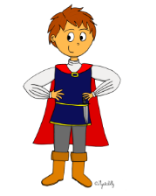 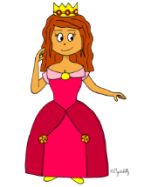 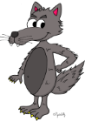 Je m’engage à effectuer ces évaluations au cours de la période. Signature de l’élève :
CE1
A la fin de la période 3, je sais :
Au cours de cette période, je vais devoir apprendre à maitriser ces compétences. Je colorie :
Une case en vert : j’ai su faire.
Une case en jaune : j’y suis presque.
Une case en orange : je dois encore progresser.
Une case en rouge : je n’ai pas compris.
Pour chacune de ces compétences, j’ai droit à 3 essais.
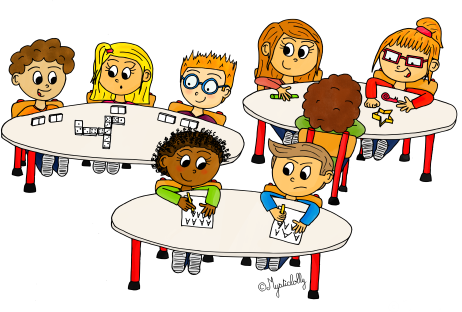 Je m’engage à effectuer ces évaluations au cours de la période. Signature de l’élève :
CE1
A la fin de la période 4, je sais :
Au cours de cette période, je vais devoir apprendre à maitriser ces compétences. Je colorie :
Une case en vert : j’ai su faire.
Une case en jaune : j’y suis presque.
Une case en orange : je dois encore progresser.
Une case en rouge : je n’ai pas compris.
Pour chacune de ces compétences, j’ai droit à 3 essais.
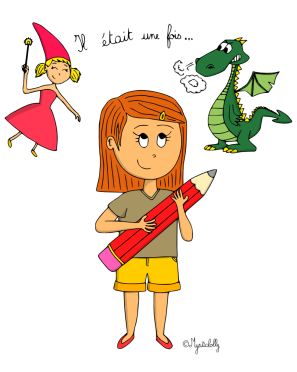 Je m’engage à effectuer ces évaluations au cours de la période. Signature de l’élève :
CE1
A la fin de la période 5, je sais :
Au cours de cette période, je vais devoir apprendre à maitriser ces compétences. Je colorie :
Une case en vert : j’ai su faire.
Une case en jaune : j’y suis presque.
Une case en orange : je dois encore progresser.
Une case en rouge : je n’ai pas compris.
Pour chacune de ces compétences, j’ai droit à 3 essais.
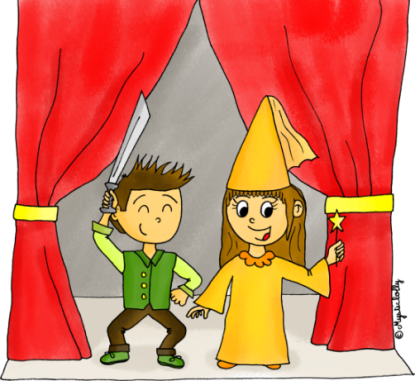 Je m’engage à effectuer ces évaluations au cours de la période. Signature de l’élève :